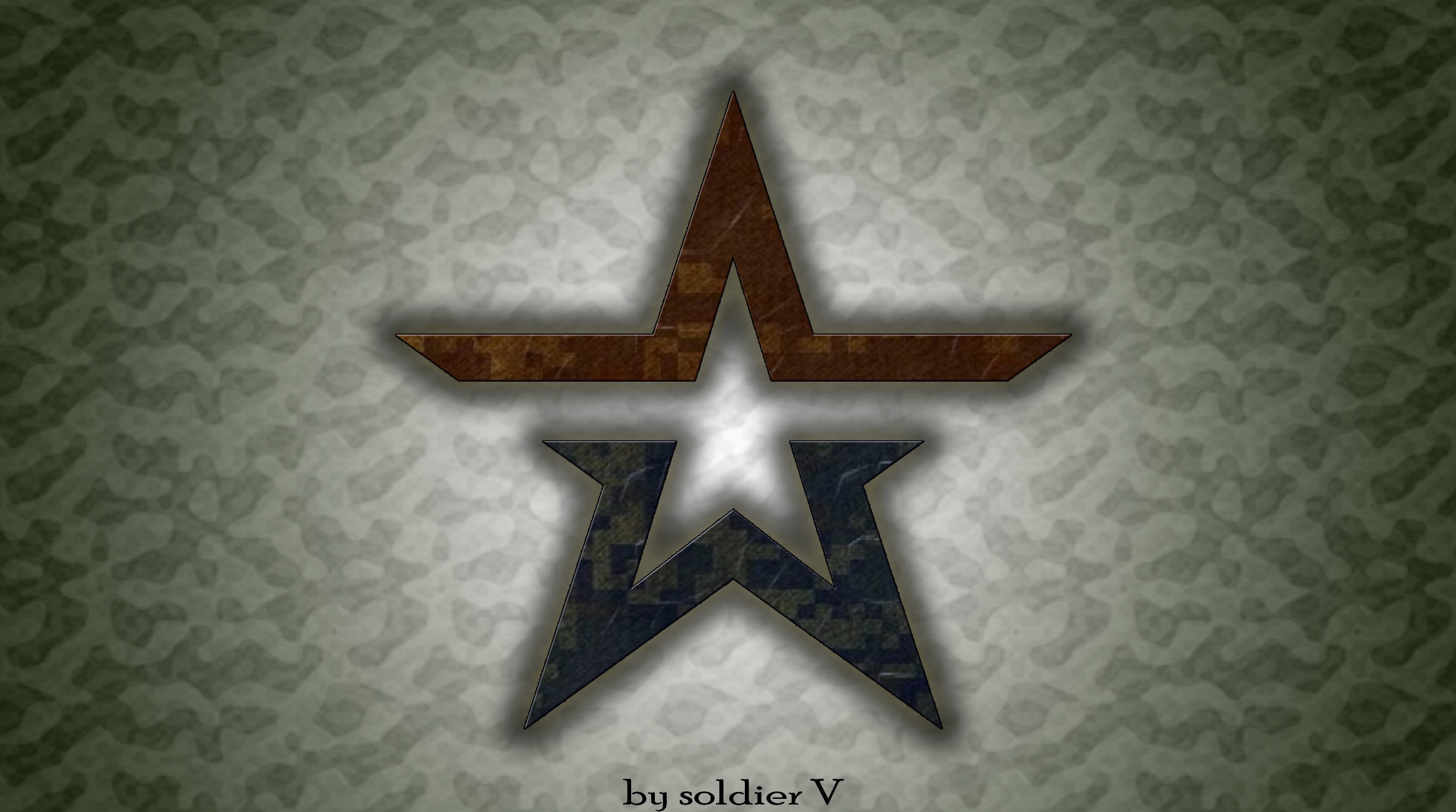 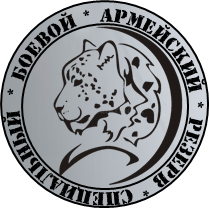 Военный комиссариат
Приморского края
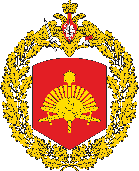 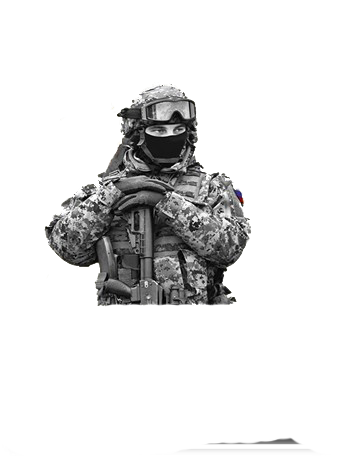 АЛЬБОМ 
ВОЕННАЯ СЛУЖБА ПО КОНТРАКТУ В МОБИЛИЗАЦИОННОМ ЛЮДСКОМ РЕЗЕРВЕ
2
НОРМАТИВНО-ПРАВОВАЯ БАЗА, РЕГЛАМЕНТИРУЮЩАЯ СОЗДАНИЕ МОБИЛИЗАЦИОННОГО ЛЮДСКОГО РЕЗЕРВА ВС РФ
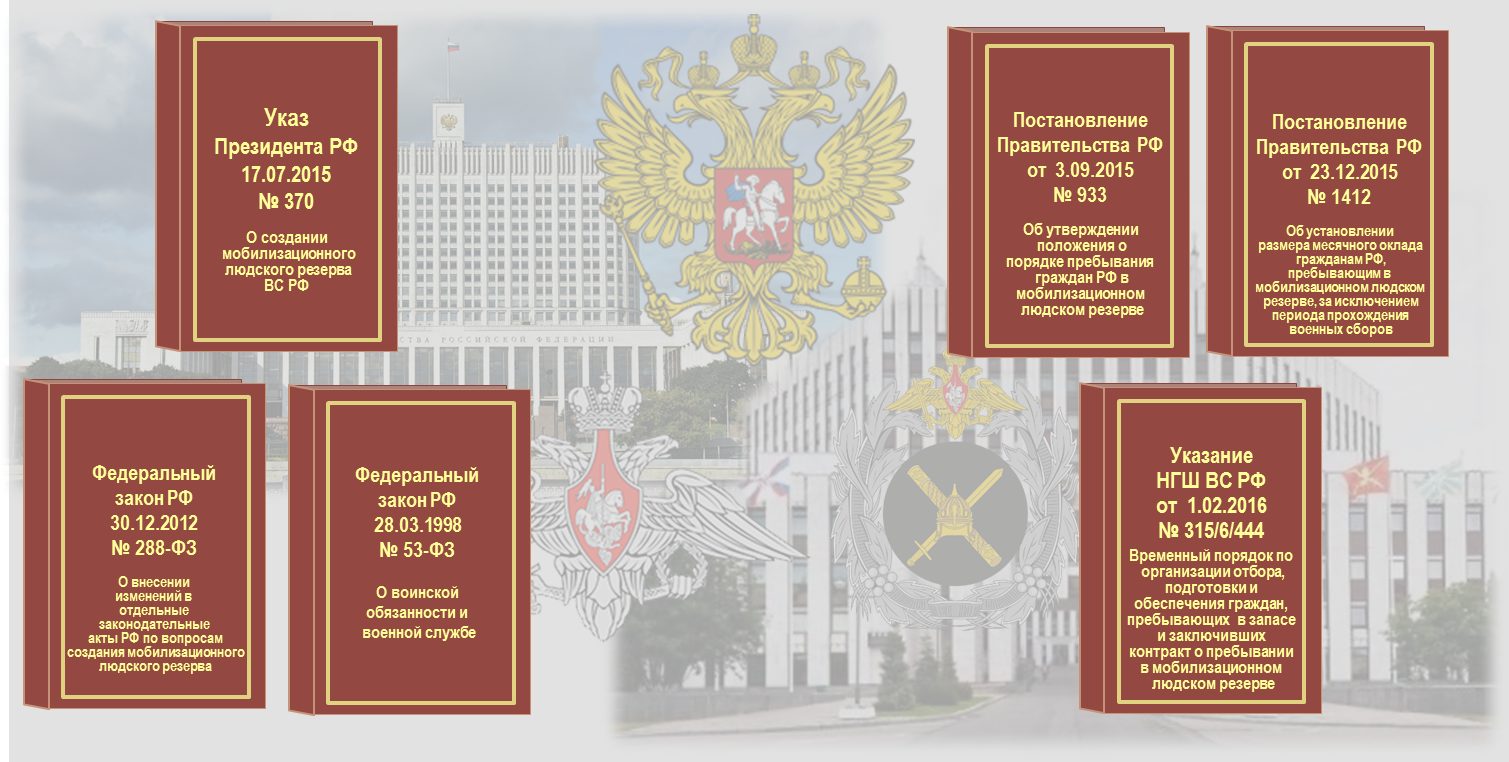 3
ПРЕДЪЯВЛЯЕМЫЕ ТРЕБОВАНИЯ К КАНДИДАТАМ
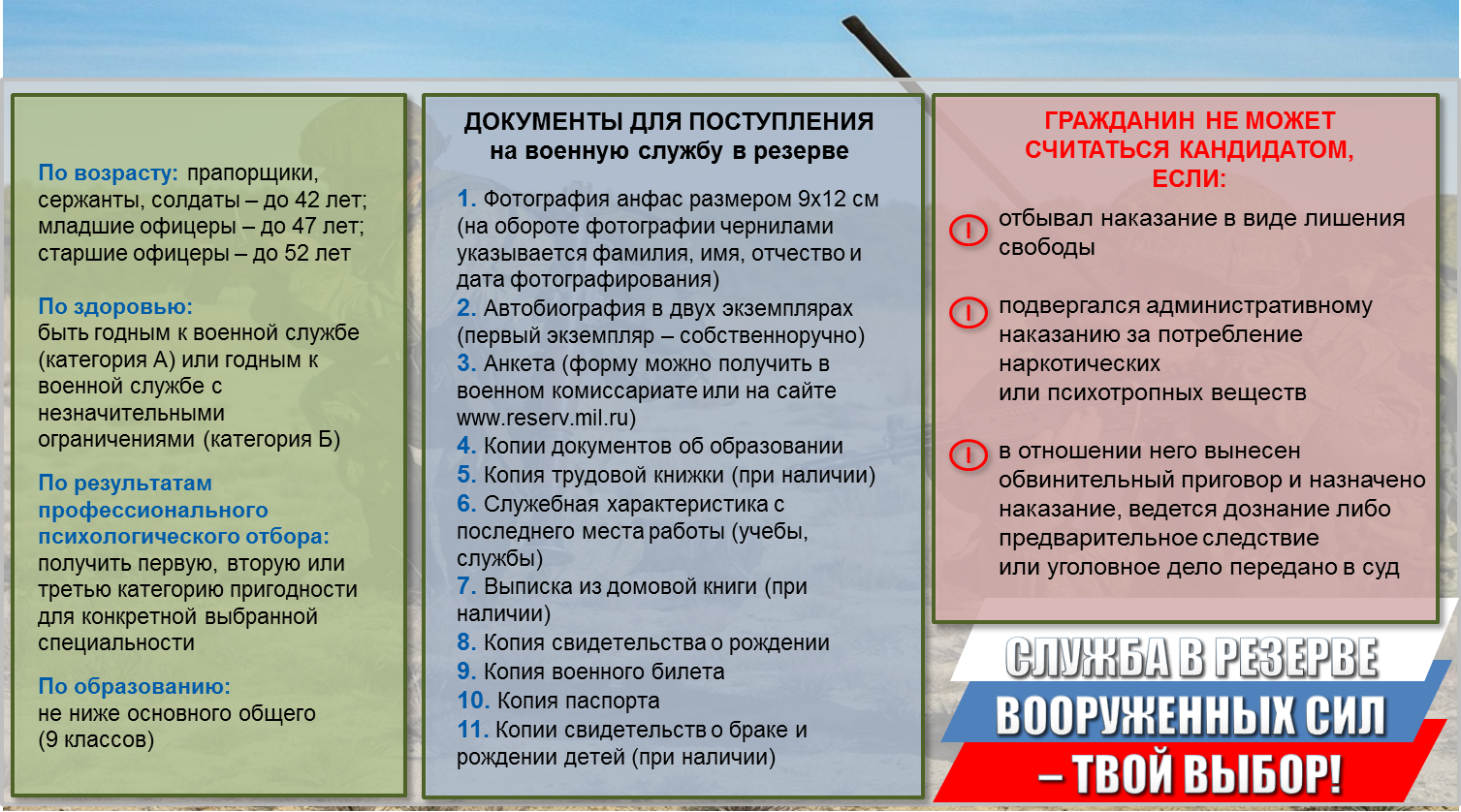 4
СОЦИАЛЬНЫЕ ГАРАНТИИ И ЛЬГОТЫ
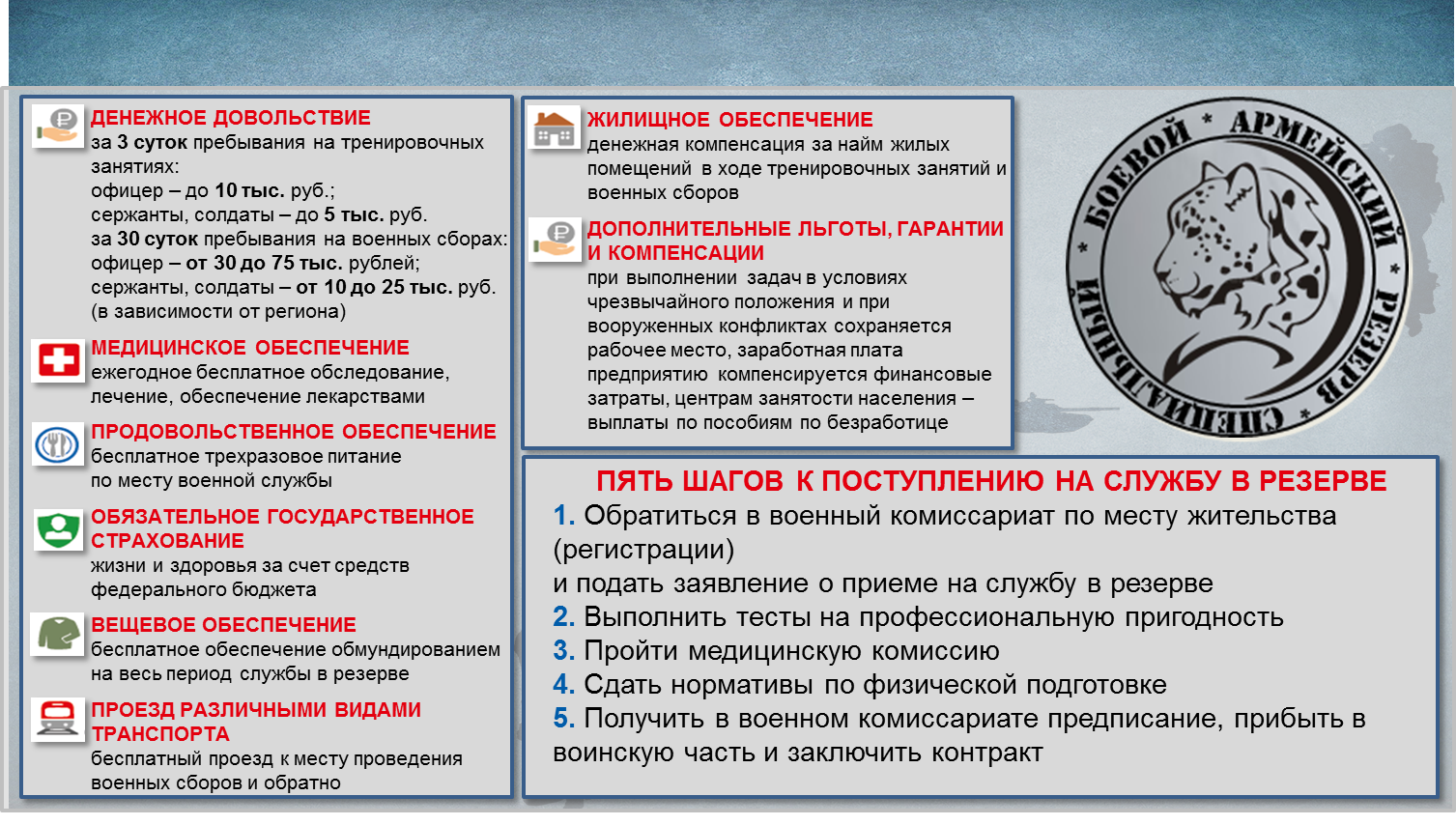 5
ФИНАНСОВОЕ ОБЕСПЕЧЕНИЕ РЕЗЕРВИСТОВ
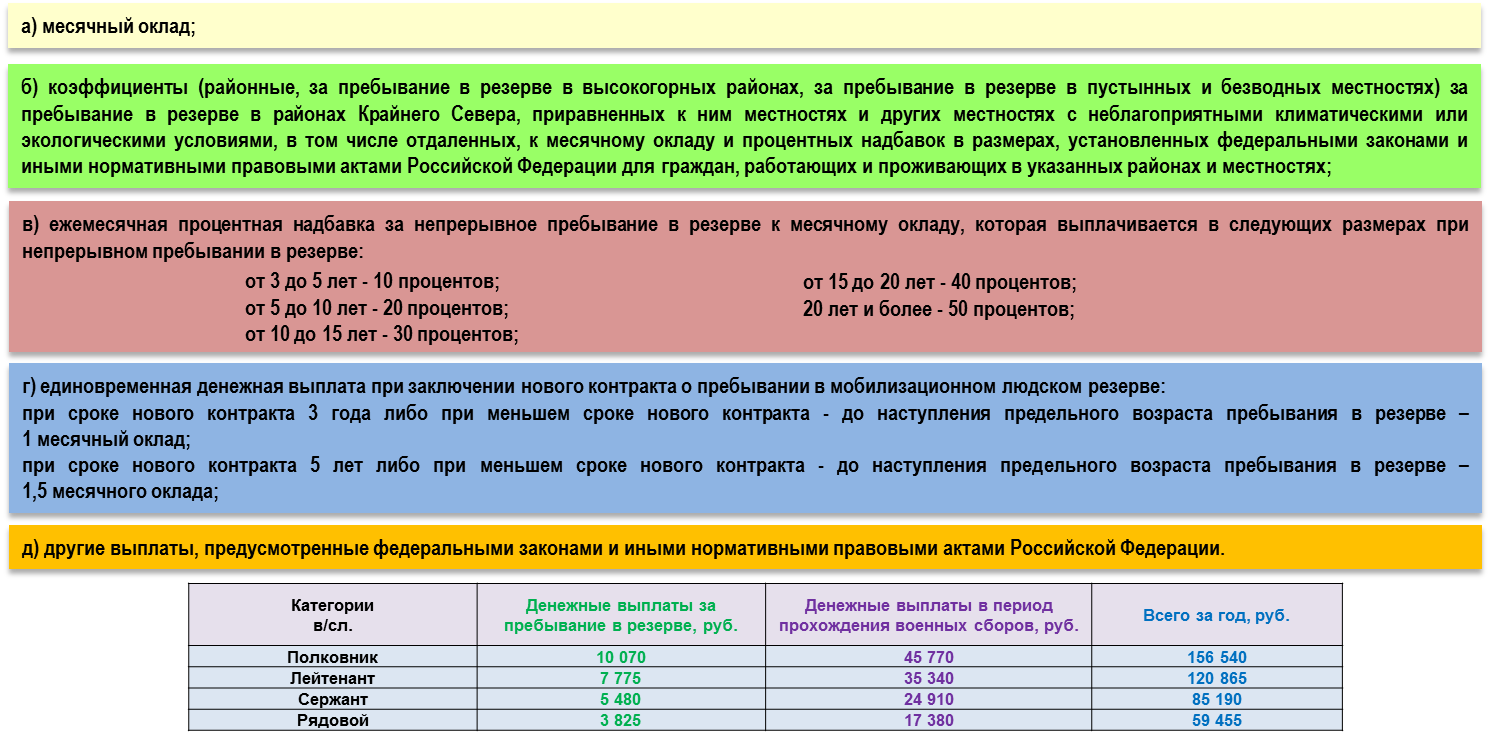